ФГБУ «НМИЦ ТПМ» Минздрава России
Оценка маркировки и маркетинга продуктов детского питания
WINSTRIKE
Проблематика
01
02
03
Ненадлежащие
Несоблюдение
Необходимость
формы продвижения сбыта продуктов детского питания
рекомендаций ВОЗ и рост обеспокоенности
совершенствования требований к маркировке
04
05
06
Ограниченность
Потребность
Трудность
доступной информации и её достоверности
мотивации осознанного выбора
проведения исследований
Характеристика решения
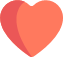 Распознавание
Инструмент
Профилактика
текста с этикеток, поиск и оценка маркировки
анализа маркировки товаров с выводом результатов
детских заболеваний и популяризация здорового питания
Мотивирование
Минимизирование
Ассистент
осознанного выбора товаров среди покупателей
финансирования товаров ненадлежащего продвижения
проведения исследований пищевой продукции
Архитектура программного модуля
Web-приложение
Нейронная сеть
React.js, Material UI, Charts.js, Flask, Docker, PostgreSQL
EasyOCR, OpenCV, PyTorch, Cython
Особый датасет
Свободное и открытое ПО
со сбалансированным распределением категорий по составу
распространяемое под открытой лицензией
Обработка датасета
Отбор фотографий
Аугментация
Разметка данных
Оценка метрик различных моделей
Сравнение с результатами исследований
Акцент на проблемных категориях
Дообучение с использованием NVIDIA Tesla T4
Время обучения:
~4,5
Исследование маркировки
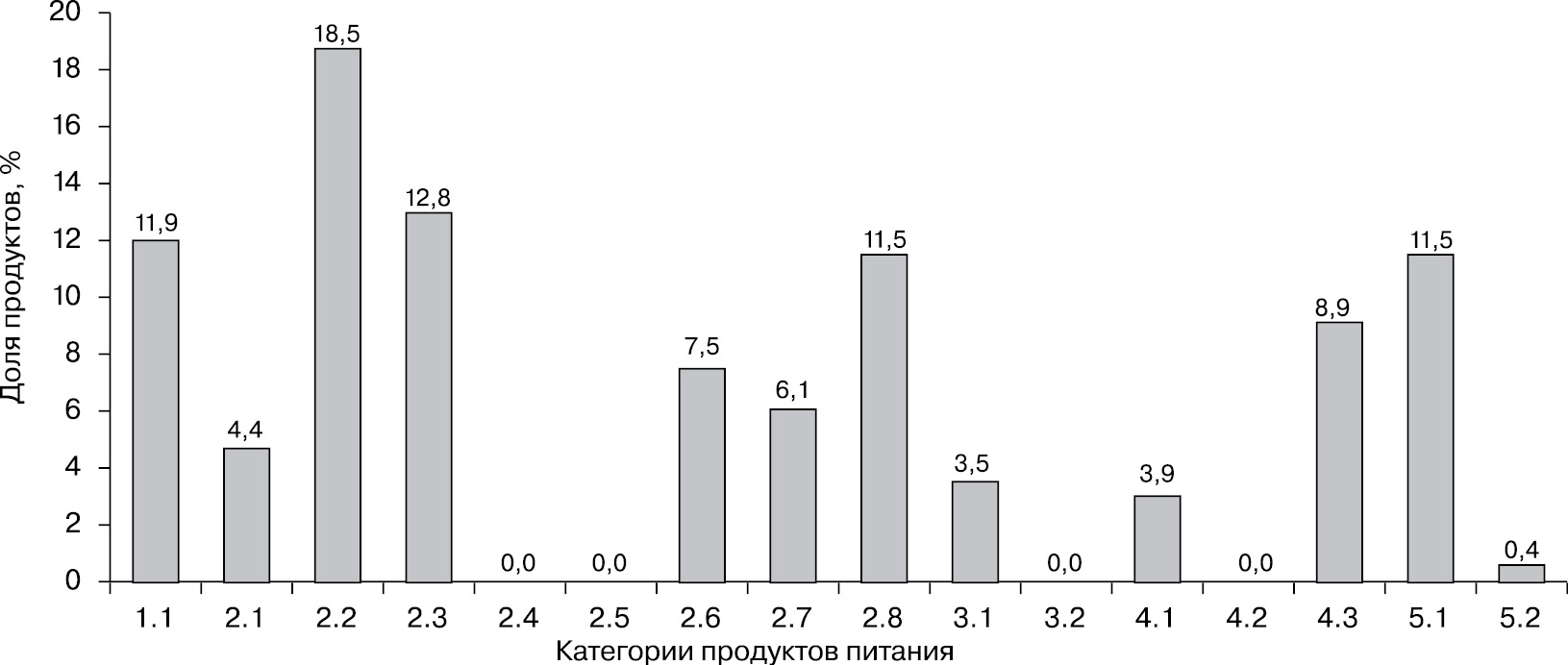 Распределение продуктов питания и напитков по категориям в соответствии с Моделью ВОЗ
Муканеева Д.К., Концевая А.В., Анциферова А.А., Rippin H., Wickramasinghe K., Драпкина О.М. Исследование маркировки и продвижения готовых продуктов питания для детей до 3 лет в Российской Федерации. Профилактическая медицина. 2022;25(1):54‑62.
Исследование маркировки
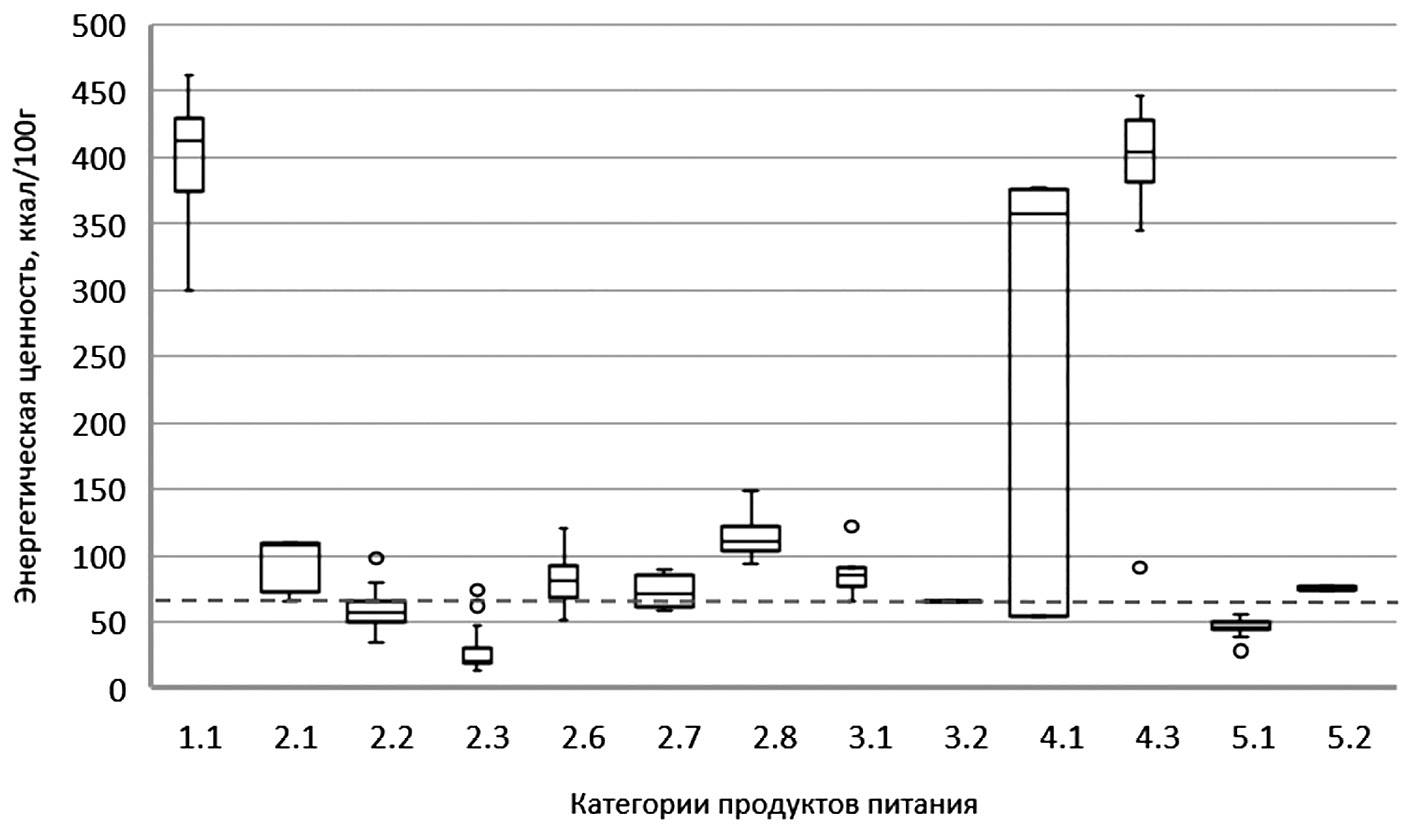 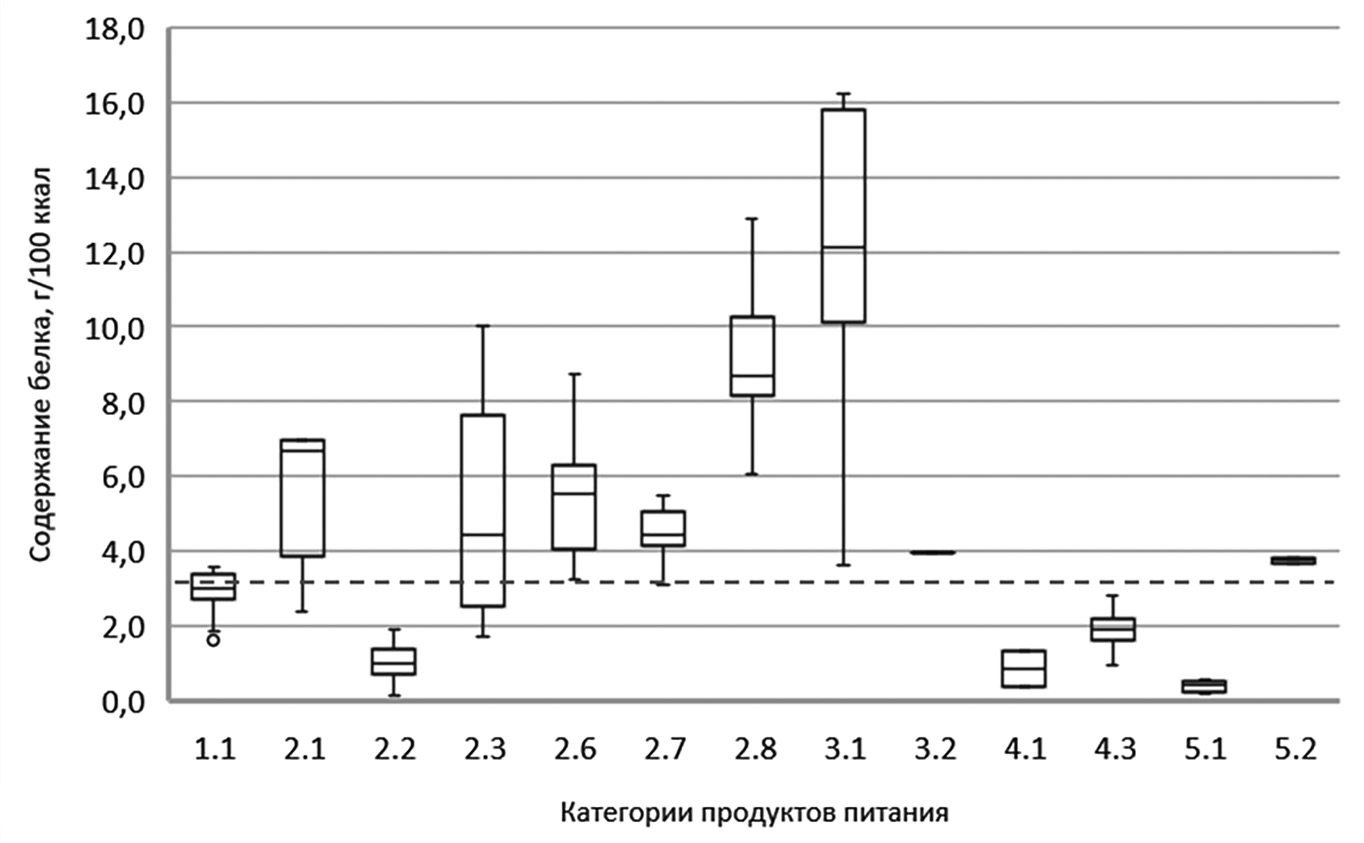 Содержание белка в продуктах питания по категориям
Энергетическая ценность продуктов питания и напитков по категориям
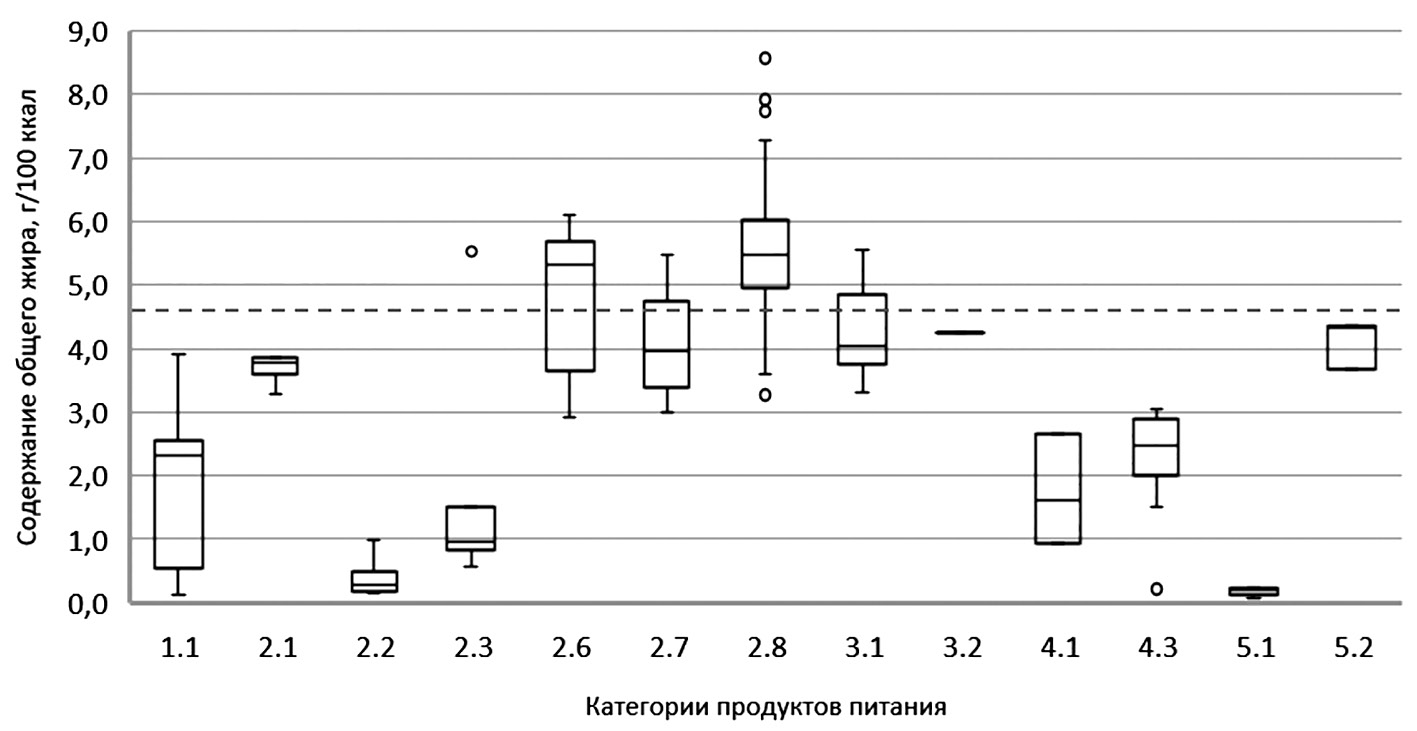 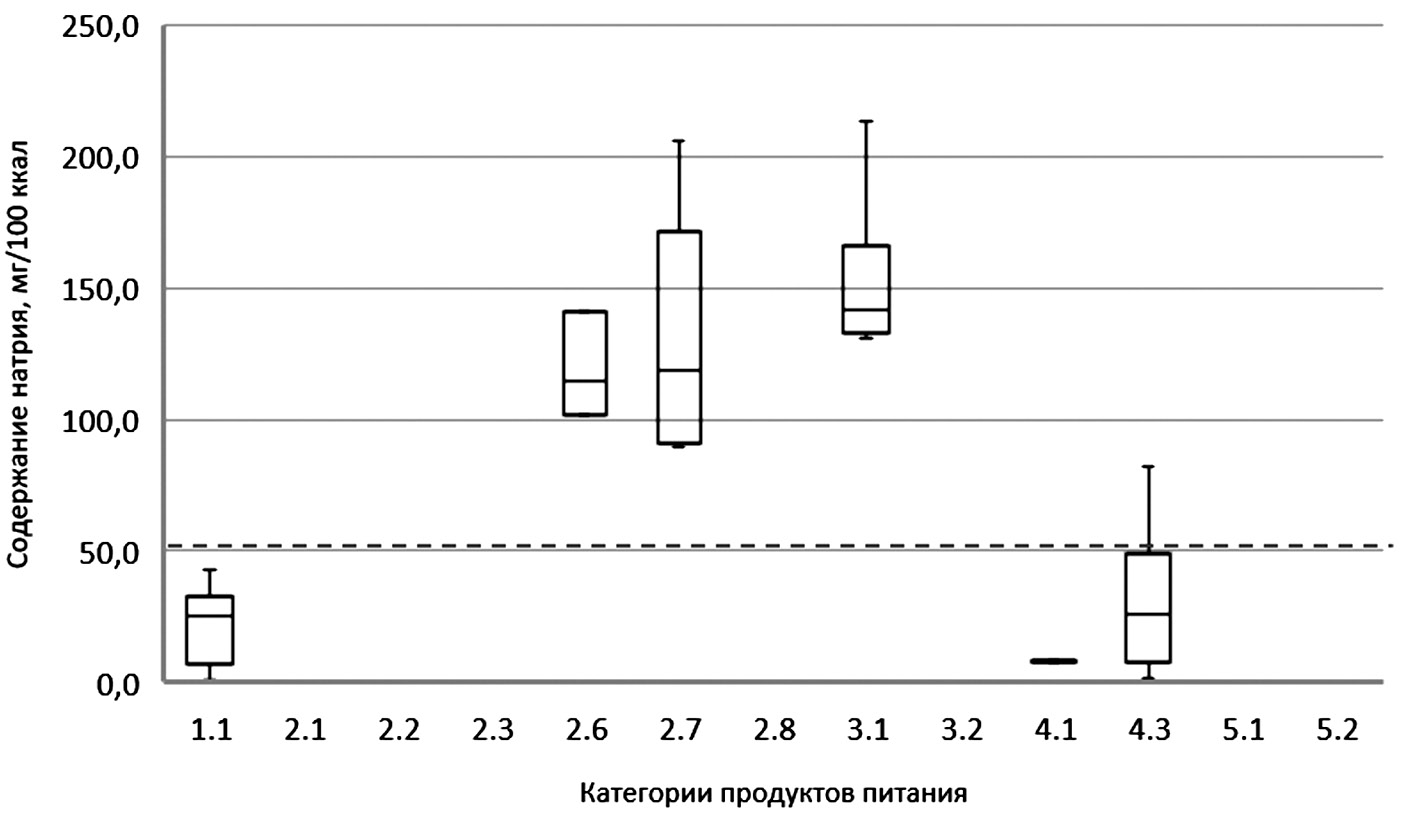 Содержание натрия в продуктах питания по категориям
Содержание общего жира в продуктах питания по категориям
Муканеева Д.К., Концевая А.В., Анциферова А.А., Rippin H., Wickramasinghe K., Драпкина О.М. Исследование маркировки и продвижения готовых продуктов питания для детей до 3 лет в Российской Федерации. Профилактическая медицина. 2022;25(1):54‑62.
Сравнение метрик
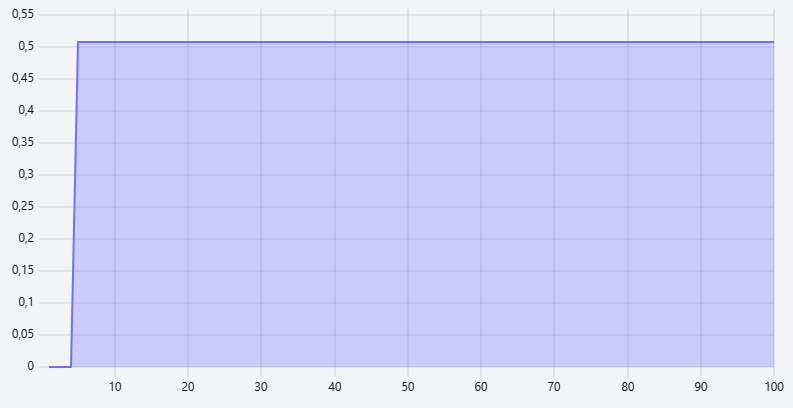 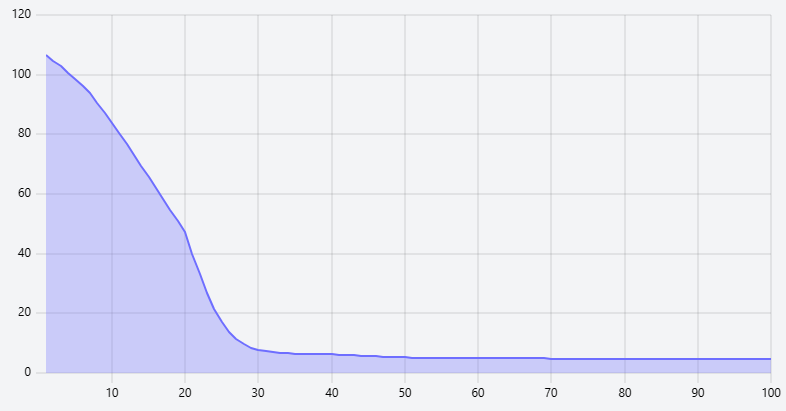 PaddleOCR
Loss: 4,6
Accuracy: 0,5
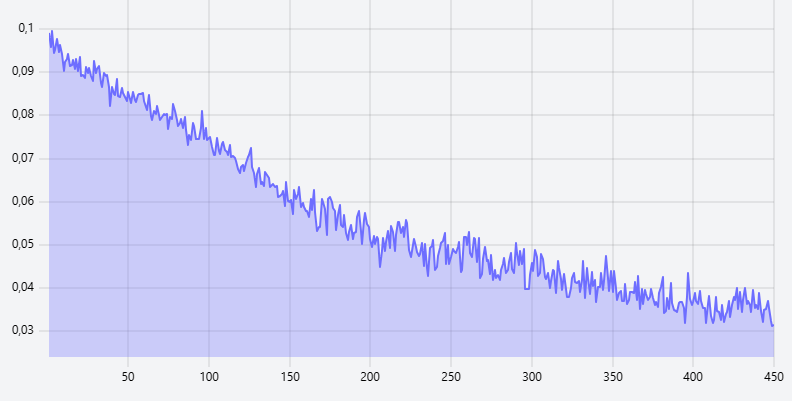 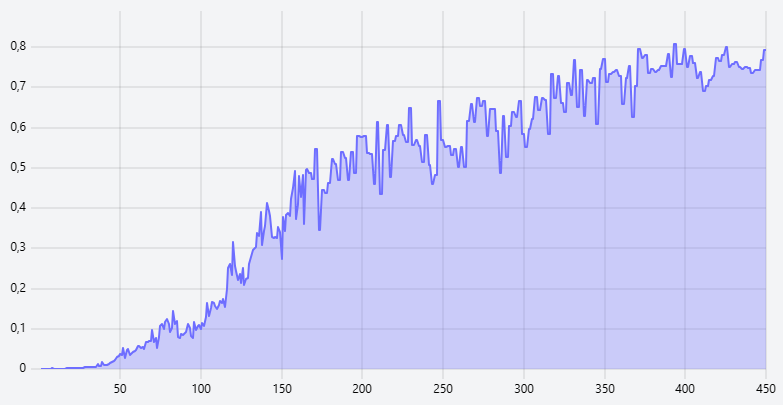 EasyOCR
Loss: 0,03
Accuracy: 0,79
Этапы распознавания
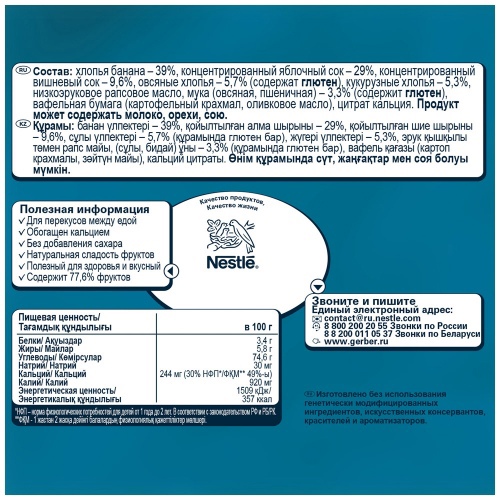 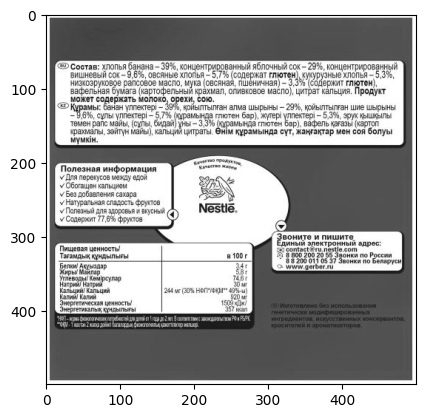 Изображение, подаваемое на вход алгоритма
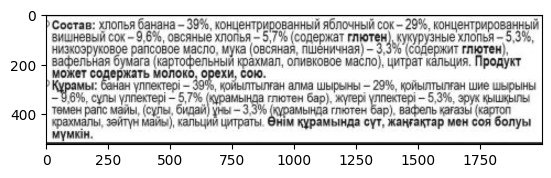 Предобработка
Пример выделенного контура
Демонстрация работы решения
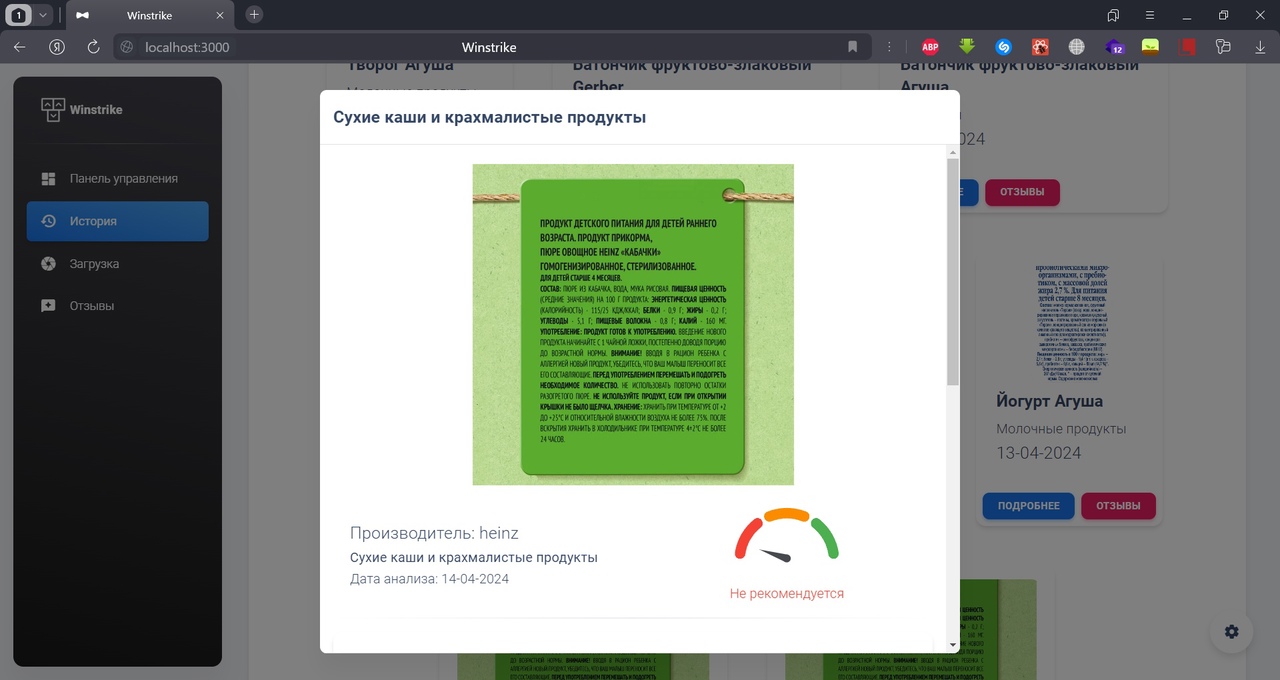 Киллер-фичи проекта
СКАНИРУЙТЕ ЧТОБЫ УЗНАТЬ БОЛЬШЕ
Производительное распознавание
01
Современные методы распознавания высокой точности при низких затратах вычислительных ресурсов
Визуализация и экспорт
02
Результаты анализа графически демонстрируются и имеют возможность выгрузки в таблицу
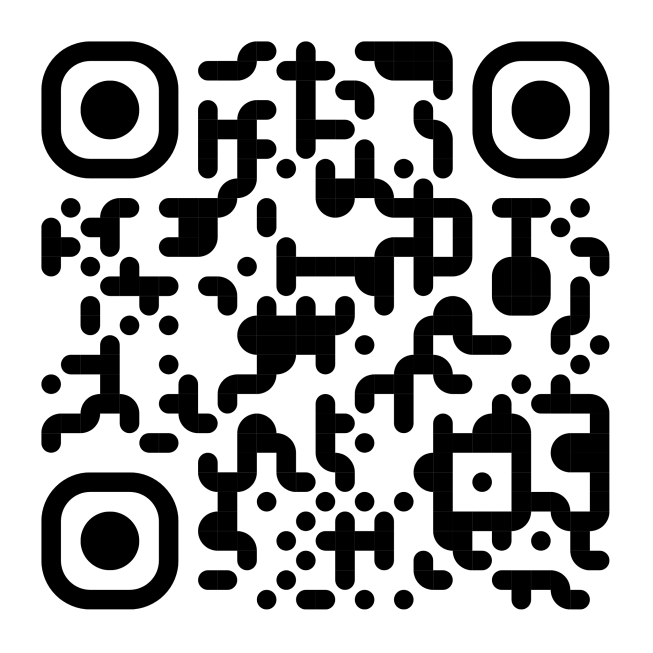 Фиксирование и учёт
03
Запись сканирований в базу данных с дальнейшей возможностью применения
Пользовательский опыт
04
Отсканированные товары сопровождаются отзывами с крупнейших маркетплейсов
Гибкость эксплуатации
05
Оптимальное сочетание удобства, производительности и надежности, с возможностью масштабирования.
Существующие решения
Примеры рекомендательной маркировки
Корреляционный анализ
– Nutri-Score
– WHO/Europe Nutrient Profile Model
– Финский символ сердца
до .12%
до .24%
снижение доли товаров ненадлежащего качества
рост информирования покупателей
Примеры обязательной маркировки
– ЕГАИС
– Честный знак
– eTACT
– SCOPRIOS
– Законы о маркировке: Чили, Канада, Сингапур, Китай (до 2016 г)
Необходимо учитывать:
– долю групп рассматриваемых товаров для более точной оценки
– влияние обязательной маркировки на отрасль в сравнение с рекомендательной
Ожидаемая динамика
Вовлечённость
конечного покупателя принимать осознанный выбор
Информирование
Сокращение
покупателей о приобретаемой продукции
финансирования ненадлежащих форм продвижения сбыта
Развитие проекта
Расширение знаний
Интеграция обширной законодательной базы с результатами последних исследований
Дополнительное обучение
Больший объём датасета с разнообразными категориями товаров
Испытание в реальных условиях
Полное развёртывание системы, тестирование и отладка системы с большим объёмом данных и нагрузкой
Дорожная карта
Налаживание системы, отладка
Подготовка обширного датасета с требуемыми категориями
Август
Май
Пилотная версия
620К ₽
290К ₽
2,5 месяца
390К ₽
1 380К ₽
1,58М рублей
Апрель - май
Июнь - июль
Разработка документации с учётом требований и правовой основы
Разработка функциональной системы, тестовый запуск
Наша команда
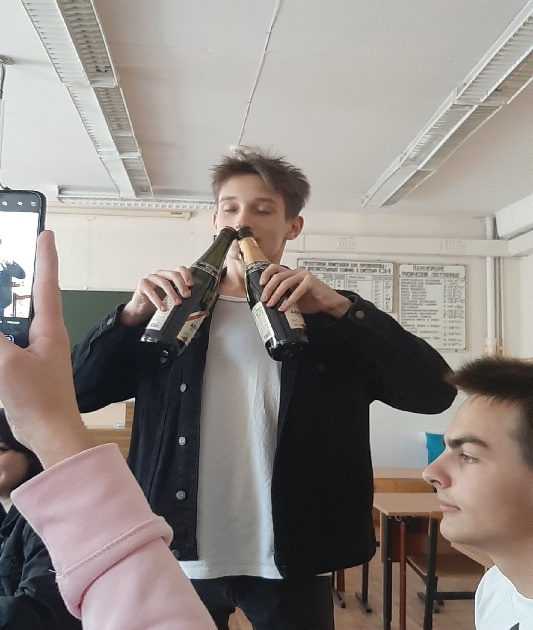 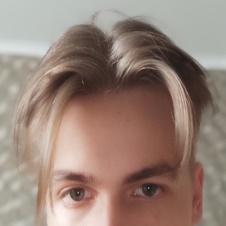 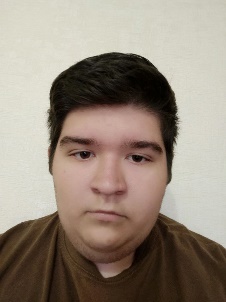 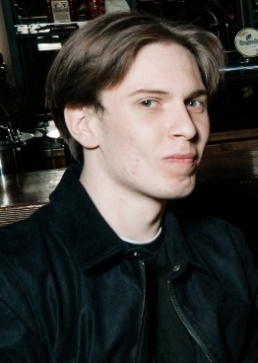 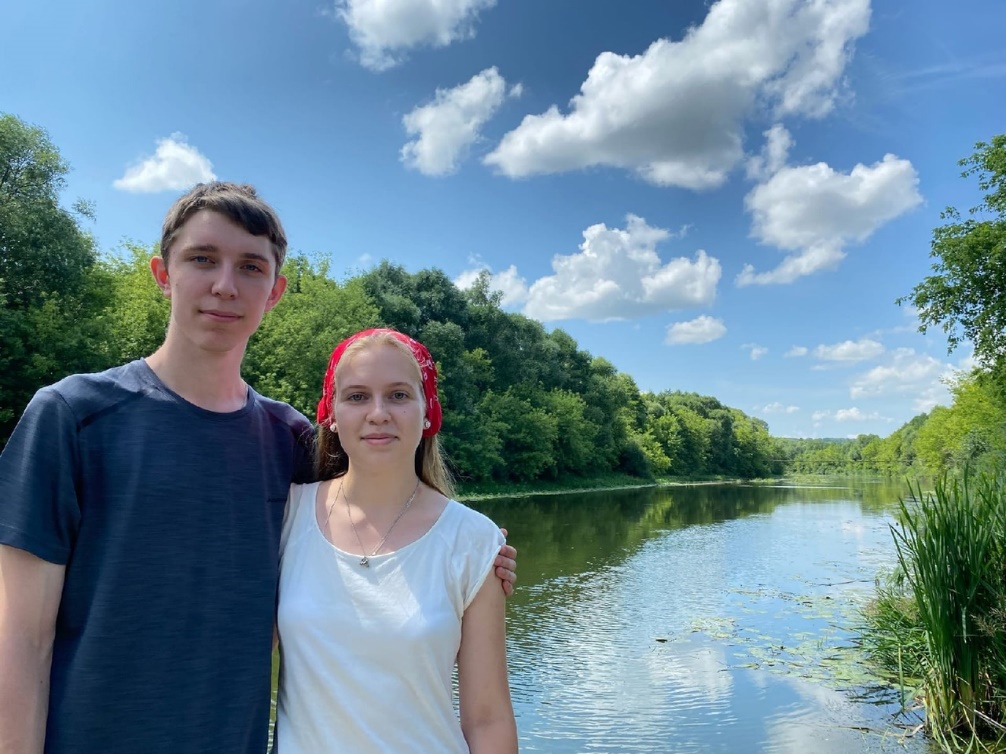 01
02
03
04
05
Брусенцев Никита
Пётр Кушнир
Авилов Иван
Касимов Георгий
Дерябин Денис
Team leader,
ML разработчик
DS, ML разработчик
Full stack разработчик
Аналитик, дизайнер
Психолог, support
Остались вопросы?Свяжитесь с нами!
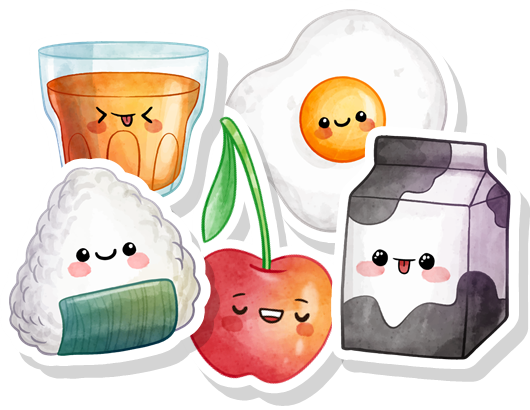 Почта:
Телефон:
Github:
brusencev2001@yandex.ru 
+7 920 731 11 96
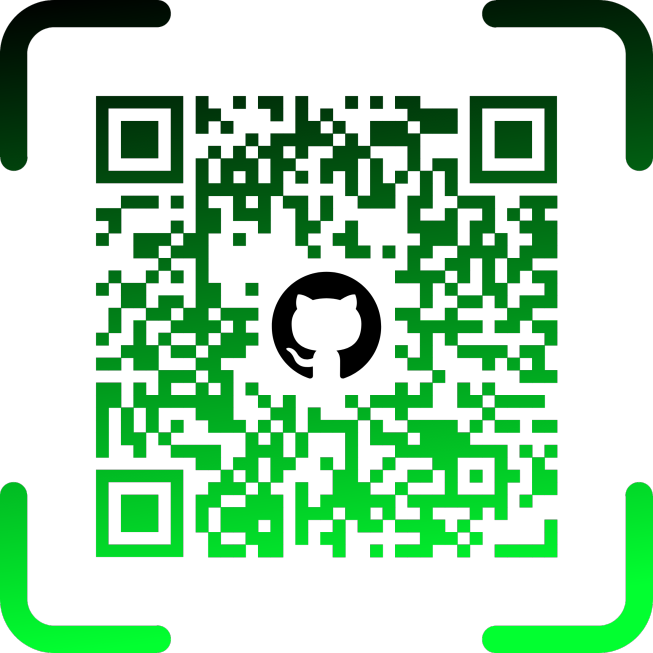